О проекте бюджета Ординского муниципального округа на 2020 год  и на плановый период 2021 и 2022 годов
докладчик – начальник управления финансов администрации Ординского муниципального района А.В.Буторина
1
Основы составления проекта бюджета
Бюджетное послание Президента Российской Федерации
Прогноз социально-экономического развития
Основные направления бюджетной и налоговой политики
Муниципаль-
ные
 программы
Проект бюджета Ординского муниципального округа
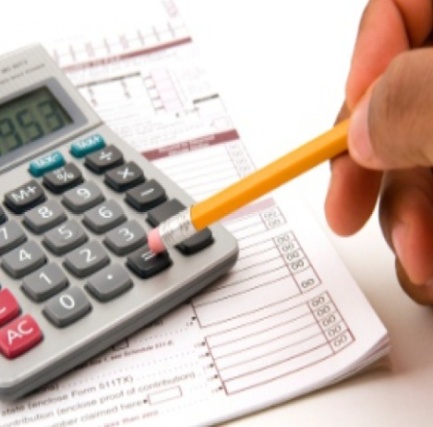 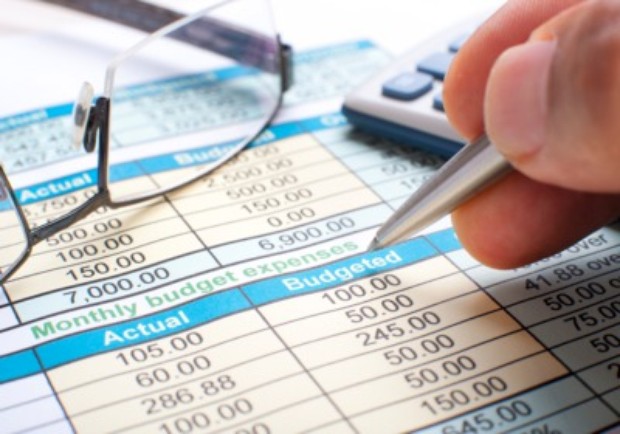 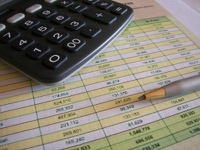 2
Основные макроэкономические 
показатели, принятые за основу
 планирования бюджета
3
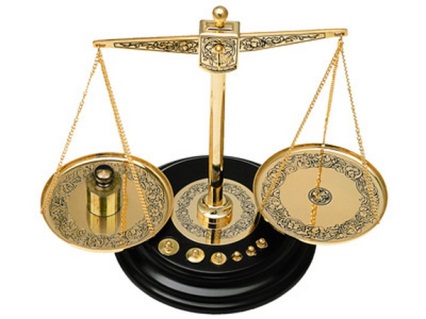 Основные параметры бюджета на 2020-2022 годы, тыс. руб.
4
Основные параметры проекта бюджета на 2020 год
Образование
262922 тыс.руб.
Доходы
587 398
тыс. руб.
Налоговые доходы
70 396
тыс.руб.
Национальная экономика
78827 тыс.руб.
Общегосударст. вопросы
69839 тыс.руб.
БЮДЖЕТ
Неналоговые доходы
62 754
тыс.руб.
ЖКХ
51439 тыс.руб.
Культура,
40704 тыс.руб.
Социальная политика
40104 тыс.руб.
Расходы
 593 957
тыс. руб.
Безвозмездные поступления
454 248
тыс.руб.
ФИС
38686 тыс.руб.
Другие расходы
11436 тыс.руб.
5
Доходная часть бюджета на 2020 год
6
Формирование расходной части бюджета
7
Основные подходы к формированию расходов бюджета на 2020 год и плановый период 2021 и 2022 годов
8
Расходная часть бюджета на 2020-2022 годы, тыс. руб.
9
Расходы бюджета на реализацию муниципальных программ в 2020 году
279 222   - Развитие системы образования
  72 099   - Развитие культуры, спорта и молодежной политики
  66 286   - Развитие дорожного хозяйства
  49 368   - Развитие инфраструктуры и сферы ЖКХ
  23 284   - Развитие социальной сферы
  10 875   - Обеспечение общественной безопасности
    5 501   - Развитие сельского хозяйства
    2 989   - Управление земельными ресурсами и имуществом
    1 100   - Развитие малого и среднего предпринимательства
      948    - Развитие гражданского единства и гармонизация межнациональных отношений
          0    - Комплексное развитие сельских территорий
          0    - Возрождение и развитие народных промыслов и ремёсел
511 672 тыс.руб.
10
Распределение расходов
ВСЕГО РАСХОДОВ
593 957 тыс. руб.
Структура расходов бюджета на 2020 год
12
Расходы бюджета в разрезе полномочий                                                                    (млн.руб.)
13
Расходные обязательства (местный бюджет)
283582
тыс. руб.
Действующие
259882,6 тыс.руб.
Принимаемые        
23699,4 тыс.руб.
Объем бюджетных ассигнований на исполнение  публичных нормативных обязательств   4965,4 тыс. руб.
14
Непрограммные  расходы (средства бюджета Ординского муниципального округа)
15